Wednesday Morning
Ratios to Proportions: 
An Introduction
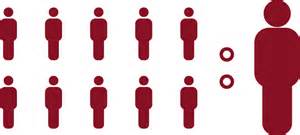 Counting Activity
On the next slide, count the total number of vowels that you see – you will have 30 seconds.
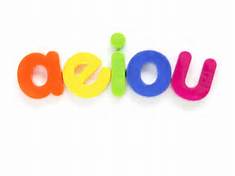 Cat LivesBowling PinsFootball TeamDozen EggsUnlucky FridayValentine’s DayQuarter Hour
Dollar BillDice	TricycleFour Leaf CloverHandSix-PackSeven-Up
Octopus
Words
Write down any words you remember from the previous slide
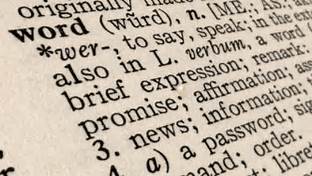 Look for Patterns
Look for Patterns
Cat LivesBowling PinsFootball TeamDozen EggsUnlucky FridayValentine’s DayQuarter Hour
Dollar BillDice	TricycleFour Leaf CloverHandSix-PackSeven-Up
Octopus
Looking Again
How many words do you remember this time?
Are you “smarter” than you were the first time you were asked to list words?  What changed?
You can significantly increase your performance on a learning task if they:
Are very clear about what you will be required to do
Have a strategy for “noticing” things so you can link and relate to the information
Chances
The chances of finding “it” are greatly increased if you are asked to look for “it”!
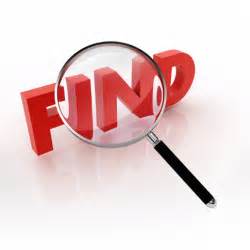 What Fraction of the Picture is Blue?
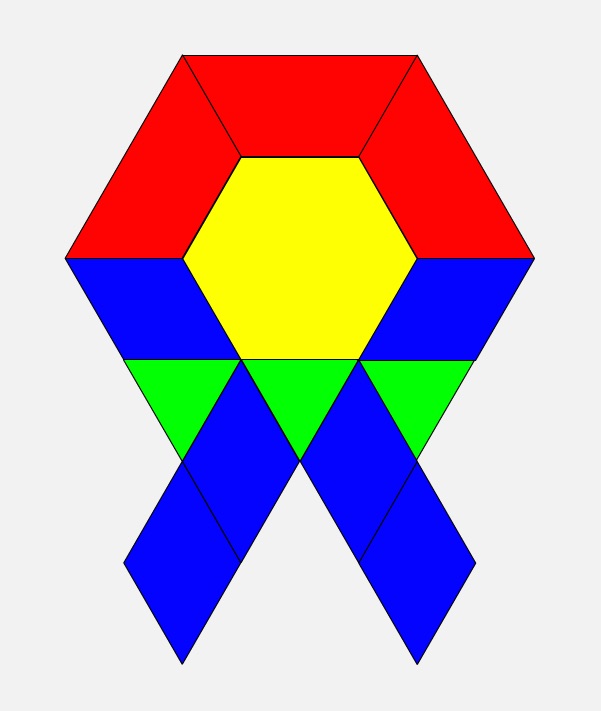 Division Problem
Consider the problem

What does the ½ in the answer represent?
½ of ¾ 
½ of ½
½ of 1
None of these
Ratios and Proportions
Perhaps the most important issue to “notice” when working with ratios and proportions is thinking about what represents the “whole”
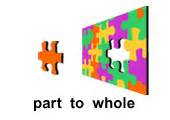 What Number Do You See?
Hummingbird Feeder
Nectar for the feeder is to include ¼ cup of sugar for every cup of water.



What ingredients will I need to make 30 cups of nectar for the feeder?
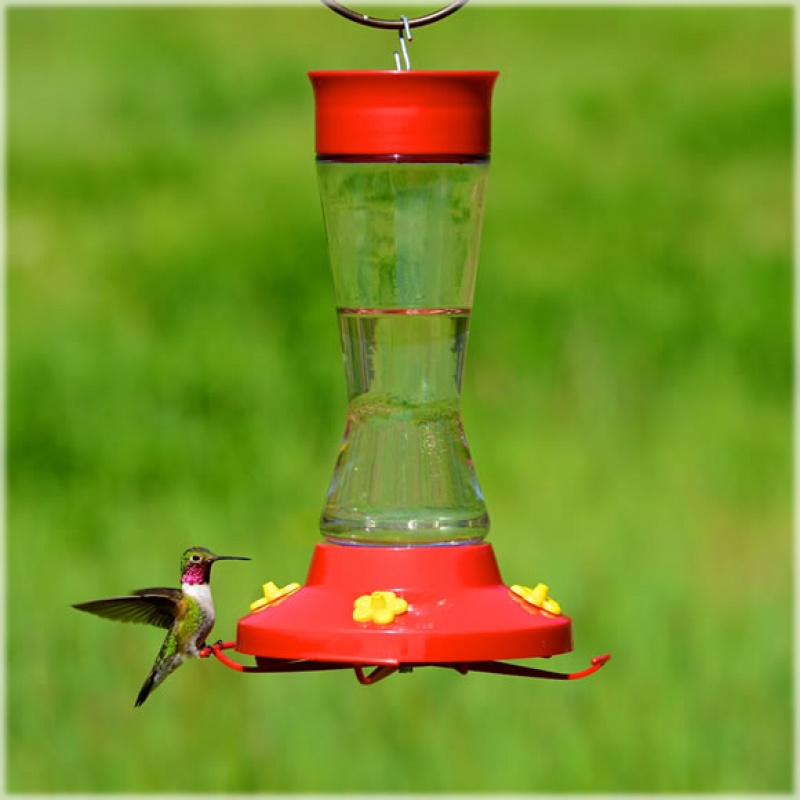 Hummingbird Feeder
I just bought a 12-fluid-ounce hummingbird feeder.  If I want to make enough nectar to fill the feeder twice, approximately how much sugar and how much water will I need?
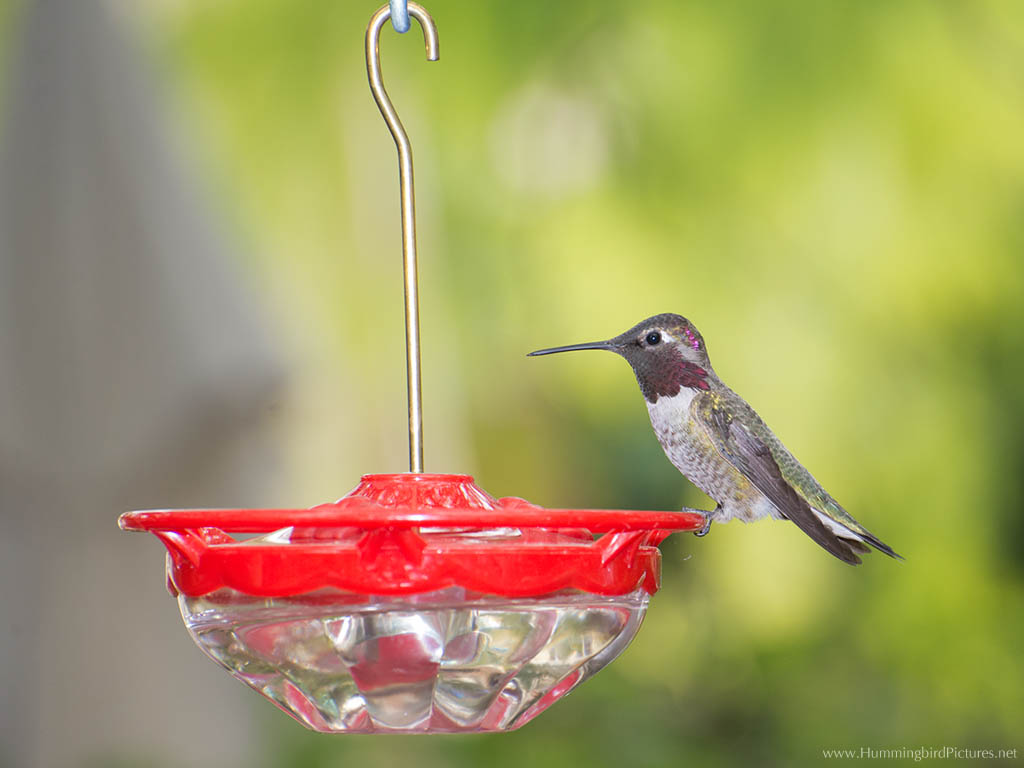 Mixing Paint
Jessica gets her favorite shade of purple paint by mixing 2 cups of blue paint with 3 cups of red paint.  How many cups of blue and red paint does Jessica need to make 20 cups of her favorite purple paint?
Use snap cubes to model this.
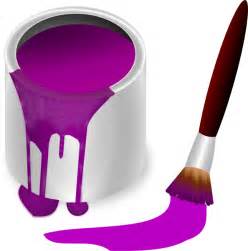 Mixing Paint
Let’s see how an actual Grade 6 class handled this task on the first day of their Ratios Unit:

VIDEO
Mixing Paint
Questions
What misconceptions did the children appear to have?
How did the teacher attempt to resolve those misconceptions?
What suggestions would you have for changing the lesson and for where she should go next with the lesson?
Mixing Paint
Questions
How can we use Cuisenaire Rods to model this problem?
What other approaches can be used to model and solve this problem?
Mixing Paint
Let’s look at a download from the Illustrative Mathematics website that poses the problem and six different solution methods …
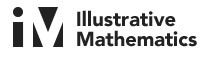 Thursday Morning
Ratio, Proportion, and Algebra
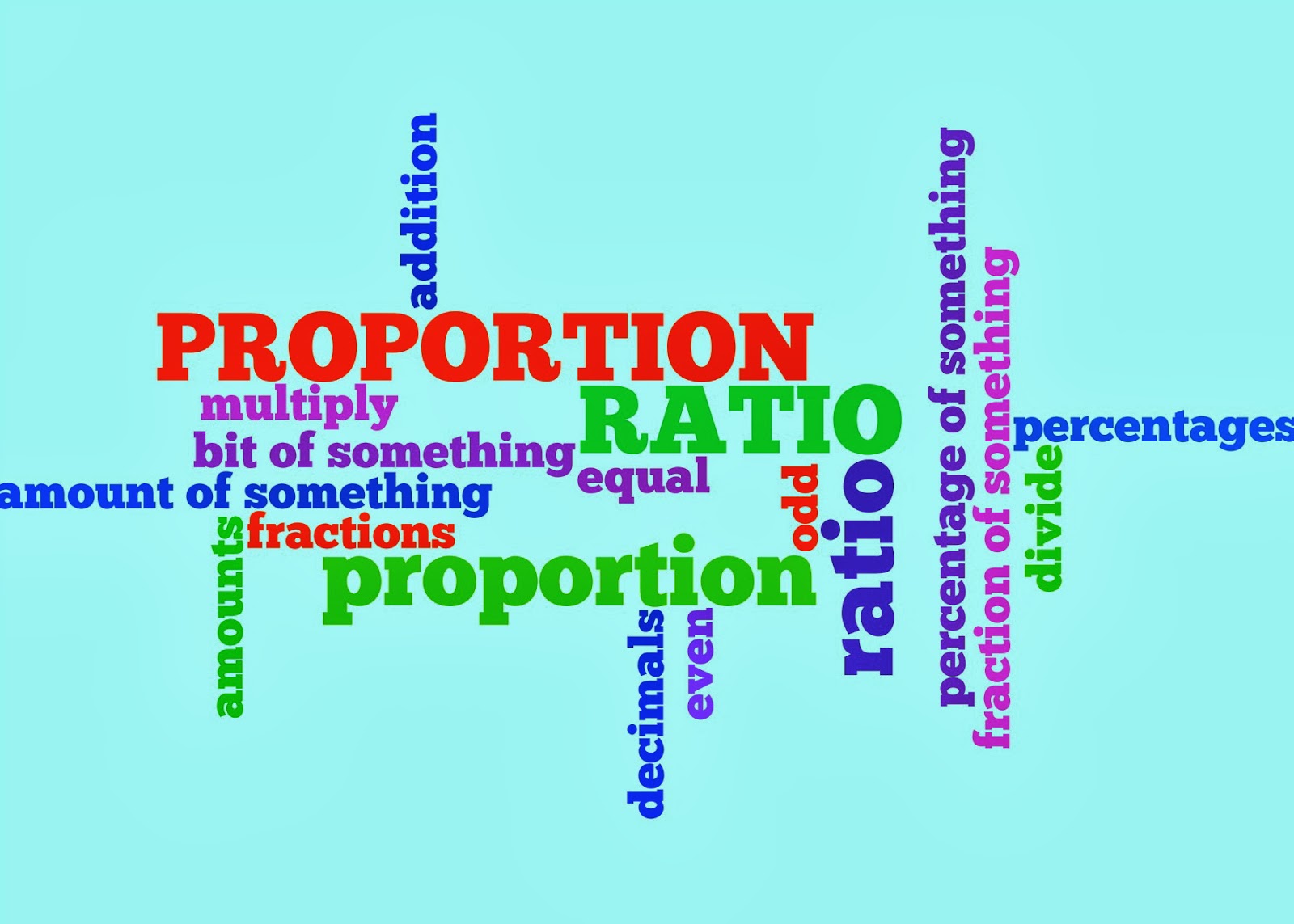 A Problem
Carol spends 17 hours in a 2-week period practicing her culinary skills.  How many hours does she practice in 5 weeks?
Come up with as many ways of representing and solving this problem as you can think of and be prepared to share solutions.
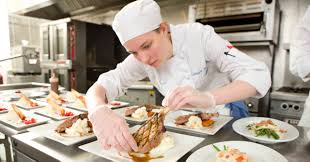 Proportions
Why does “cross multiplication” work as a method for solving proportions?
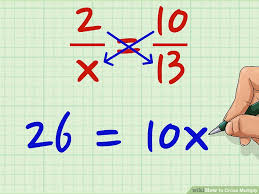 The Ball Bouncing Experiment
The Problem/Task
Which ball bounces “best” – a super ball, a golf ball, a tennis ball, or a ping pong ball?
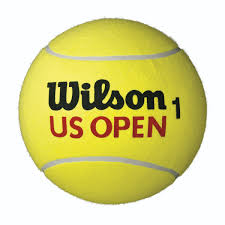 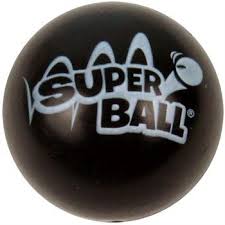 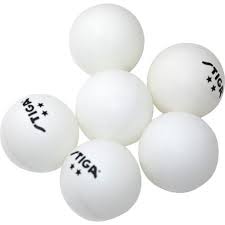 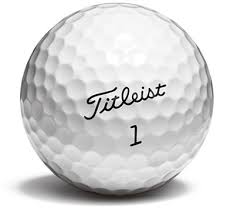 Ball Bouncing – Questions
What does the slope of the line of best fit represent in “real life” terms?

Which ball bounces the best from a freefall?  How do you know?

What are the mean, median, mode, and range of the slopes for each ball?
Ball Bouncing Activity
Students divided into teams of 3 or 4
Each team given a tennis, ping pong, golf, and super ball and a meter stick
Students drop each ball from at least 5 different heights, recording the drop height (x) and the bounce height (y) for each
Data are organized into tables
Scatter plots are drawn for each ball
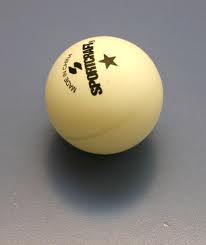 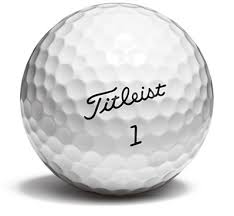 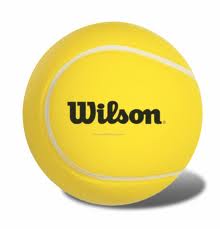 Superball Scatterplot
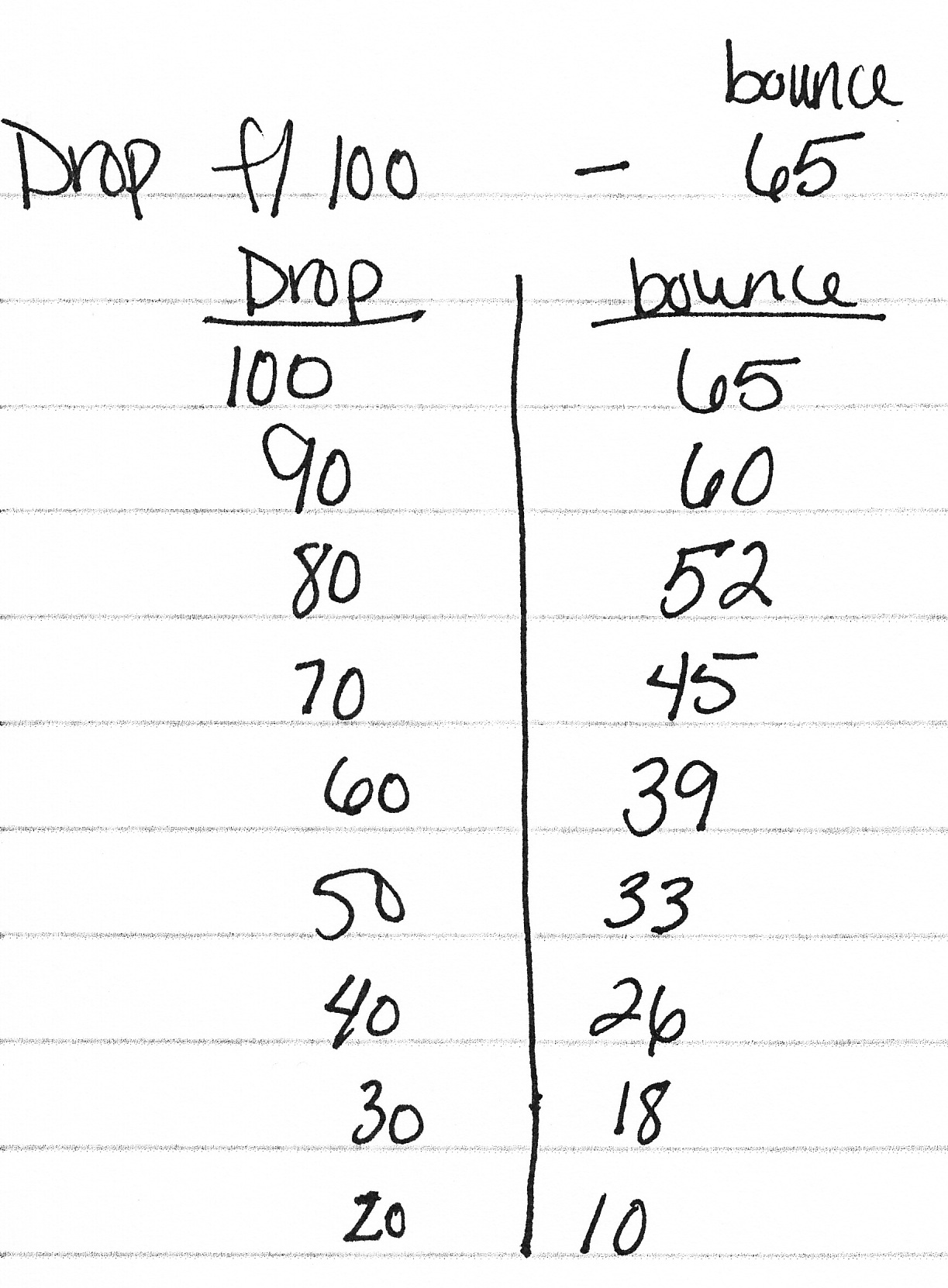 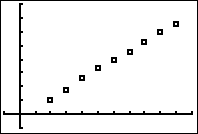 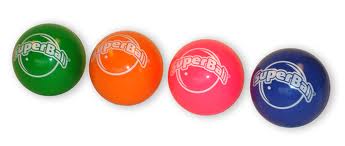 Ball Bouncing – Group Data
Slope
In each case, the slope represents a rate of change – a ratio that can be used to determine bounce height for a ball dropped from any height.
Bounce heights can be determined by using proportions based on the slope (e.g., how high would we expect the tennis ball to bounce if dropped from 85 cm?).
Wooden Cubes Task
In this task, we make a comparison of two different types of wooden cubes by weighing them on a balance.
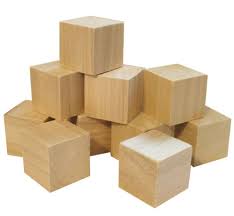 Wooden Cubes Task
How do the slopes of the lines compare?
What does this tell us about the two types of wood?
Can we write an inequality that compares these slopes?
Ohio Learning Standards
Grade 6
6.EE.7 Solve real-world and mathematical problems by writing and solving equations of the form x + p = q and px = q for cases in which p, q, and x are all nonnegative rational numbers. 
6.EE.9 Use variables to represent two quantities in a real-world problem that change in relationship to one another; write an equation to express one quantity, thought of as the dependent variable, in terms of the other quantity, thought of as the independent variable. Analyze the relationship between the dependent and independent variables using graphs and tables, and relate these to the equation. For example, in a problem involving motion at constant speed, list and graph ordered pairs of distances and times, and write the equation d = 65t to represent the relationship between distance and time.
Ohio Learning Standards
Grade 7
7.EE.3 Solve multi-step real-life and mathematical problems posed with positive and negative rational numbers in any form (whole numbers, fractions, and decimals), using tools strategically. Apply properties of operations to calculate with numbers in any form; convert between forms as appropriate; and assess the reasonableness of answers using mental computation and estimation strategies. For example, if a woman making $25 an hour gets a 10% raise, she will make an additional 1/10 of her salary an hour, or $2.50, for a new salary of $27.50.
Ohio Learning Standards
Grade 8
8.F.2 Compare properties of two functions each represented in a different way (algebraically, graphically, numerically in tables, or by verbal descriptions). For example, given a linear function represented by a table of values and a linear function represented by an algebraic expression, determine which function has the greater rate of change. 
8.F.4 Construct a function to model a linear relationship between two quantities. Determine the rate of change and initial value of the function from a description of a relationship or from two (x, y) values, including reading these from a table or from a graph. Interpret the rate of change and initial value of a linear function in terms of the situation it models, and in terms of its graph or a table of values.
Message
The topics of ratio and proportion are not intended to be taught in a vacuum.
There are many opportunities within the study of “algebra” to address the issues of ratio and proportion and integrate these standards.